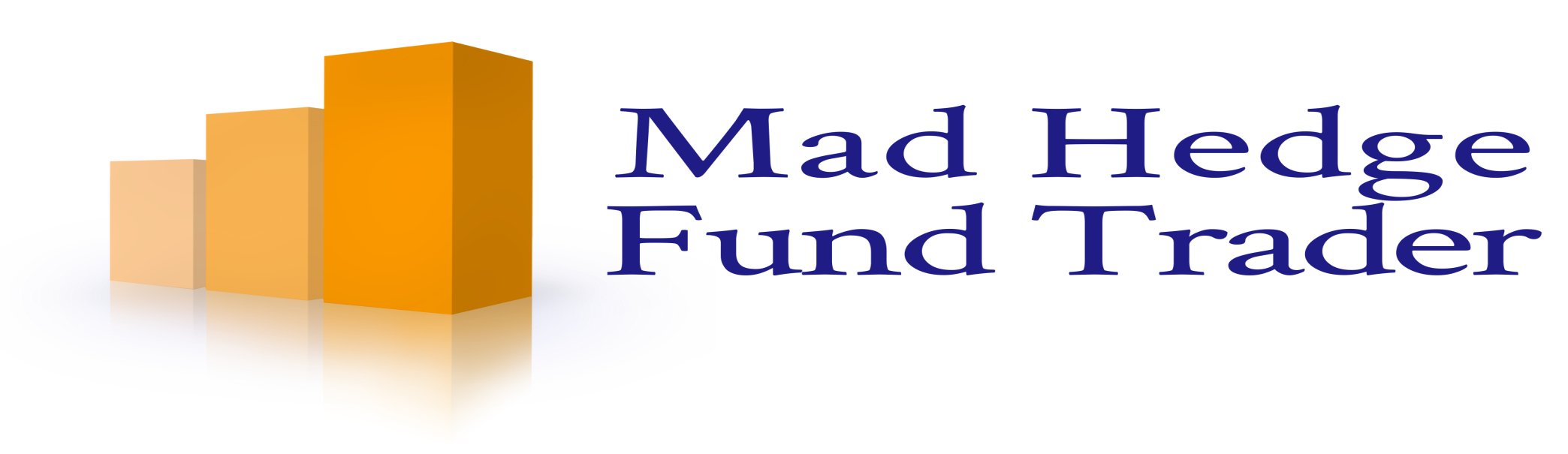 Mad Day Trader
Bill Davis
Webinar – August 29, 2018
Long Term
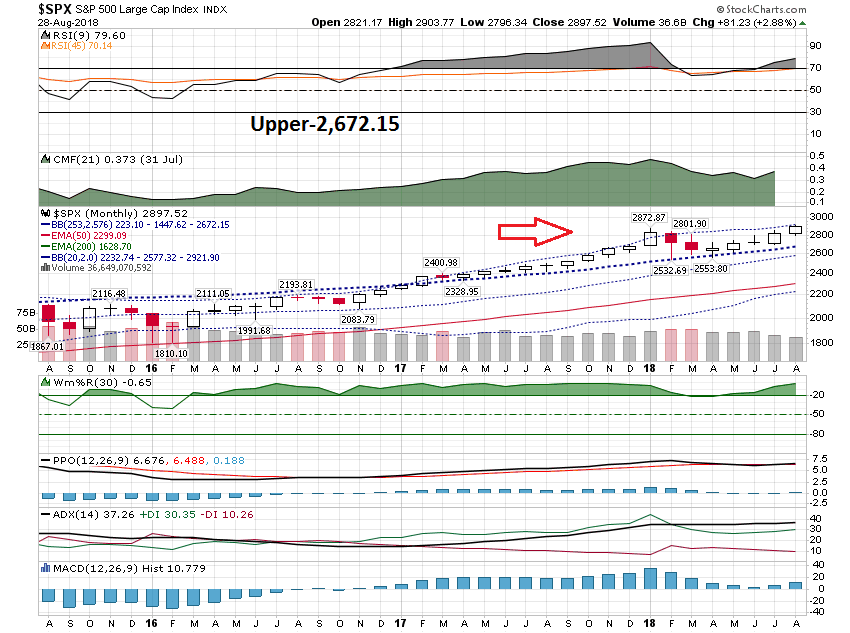 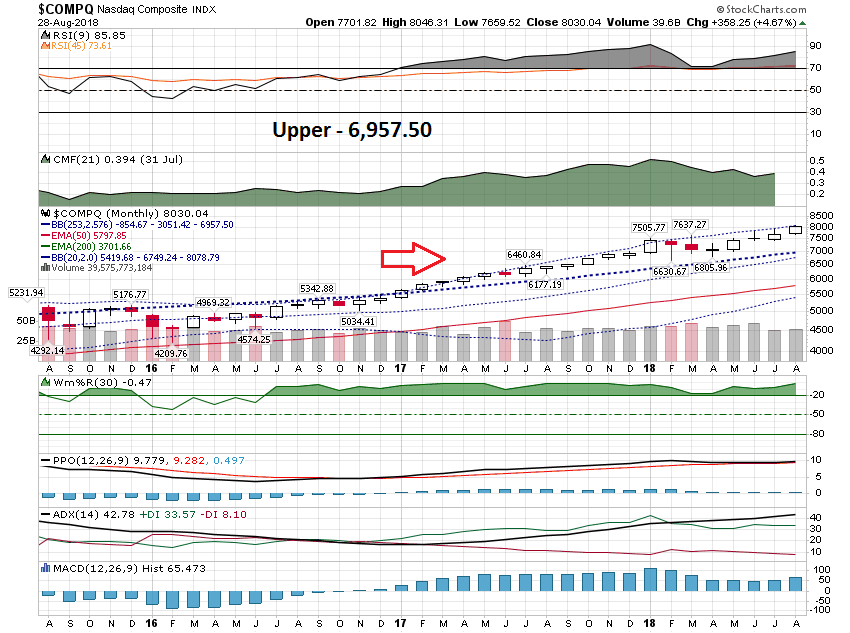 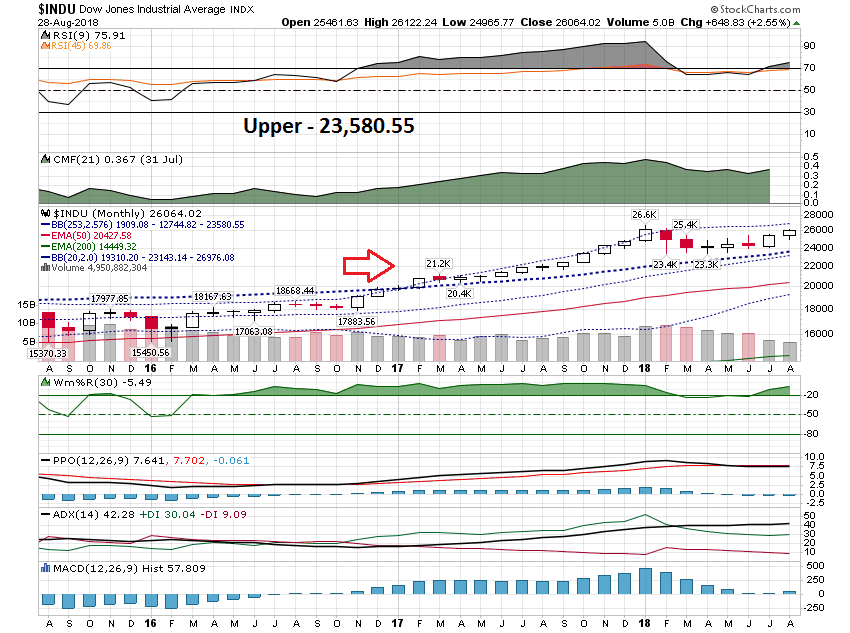 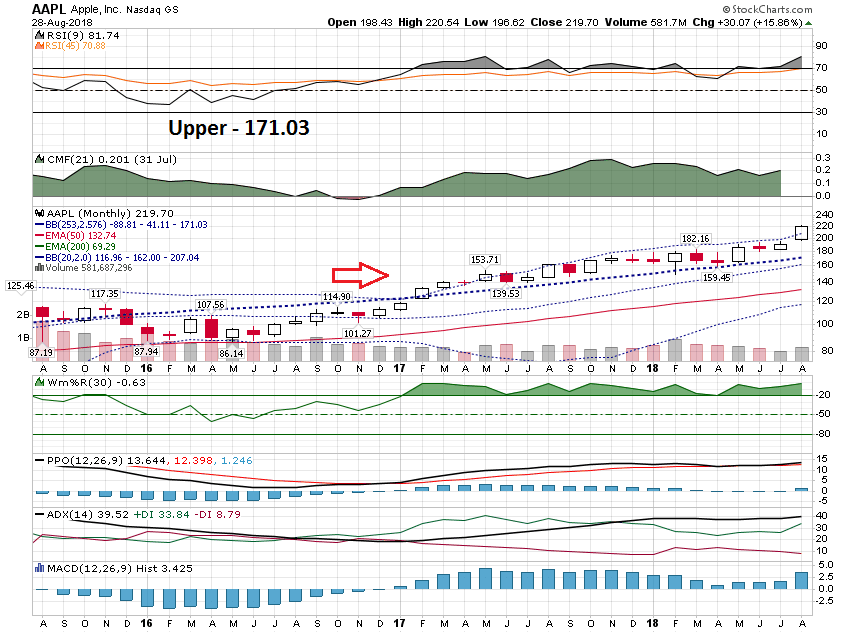 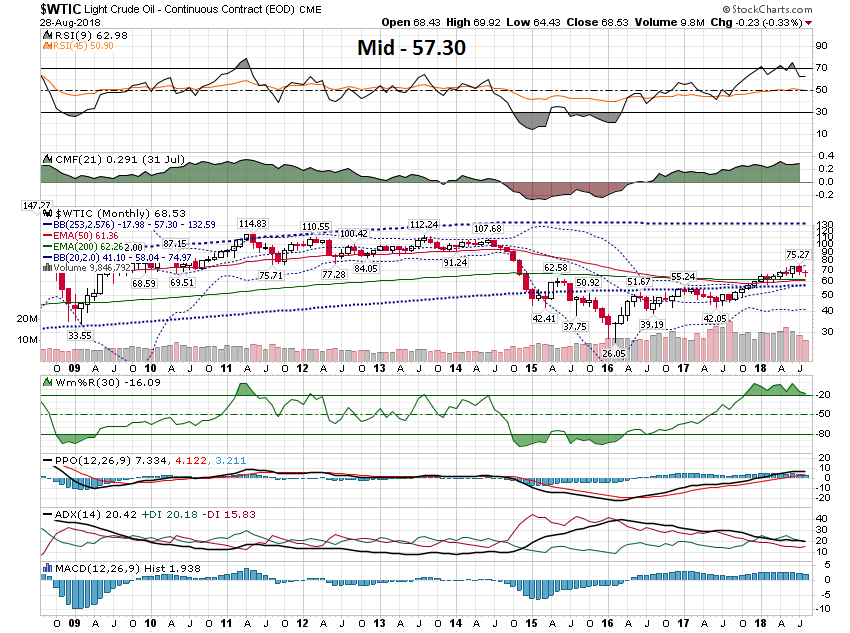 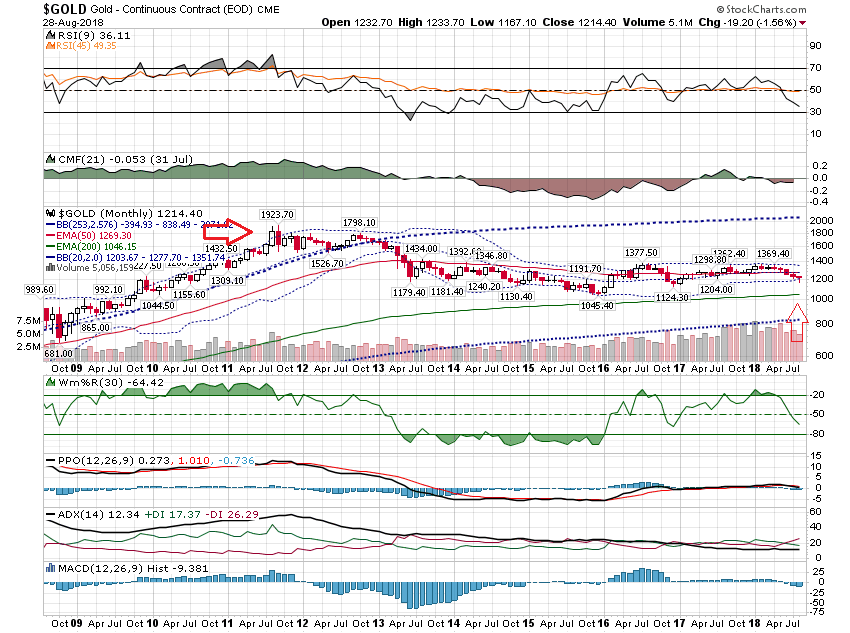 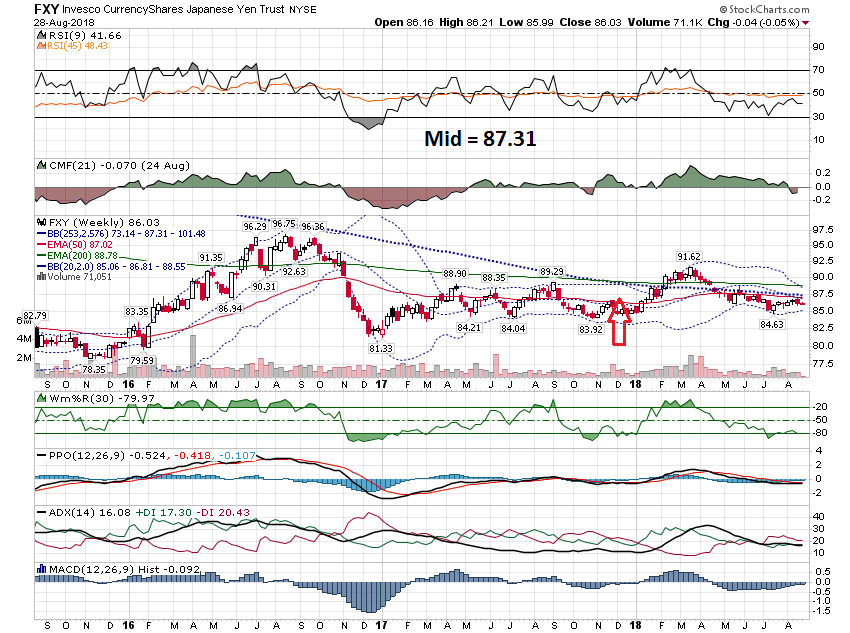 Short Term
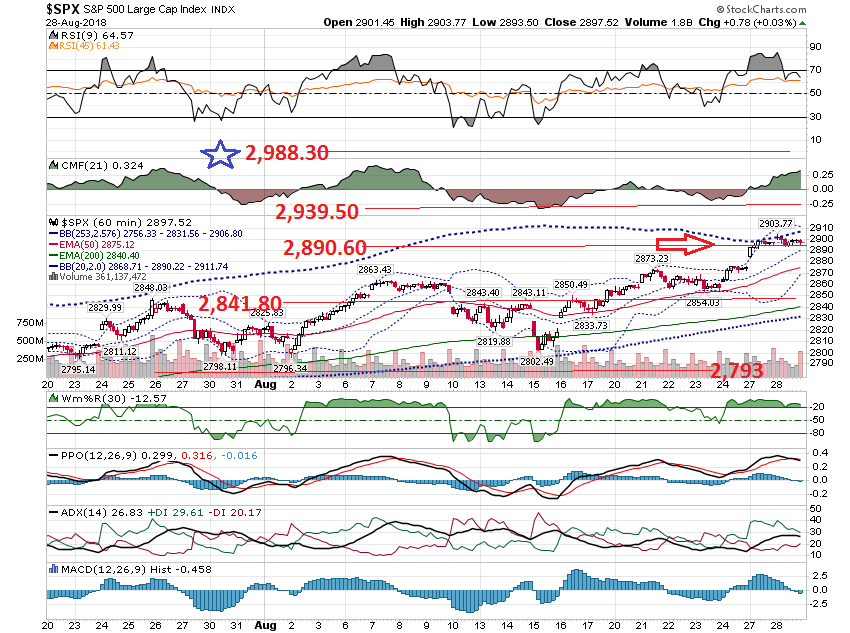 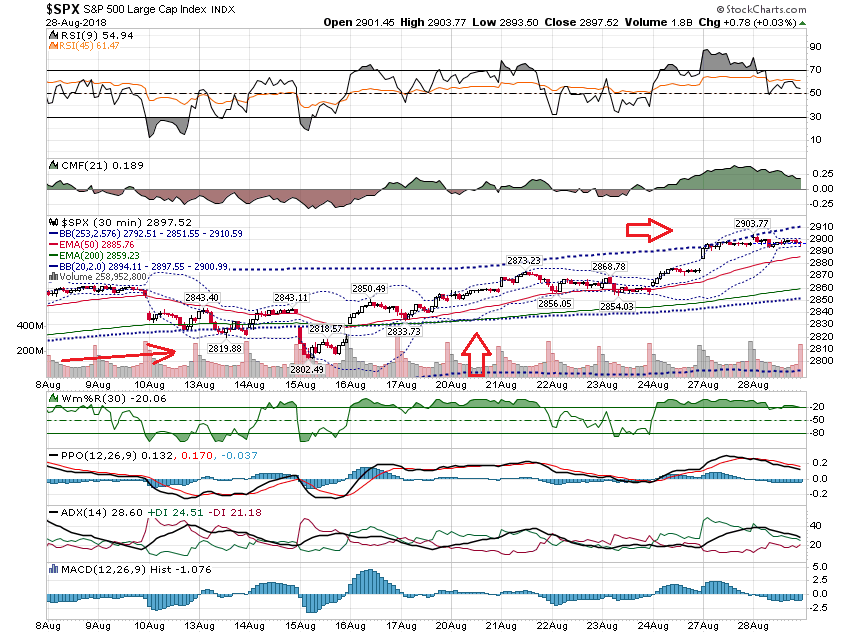 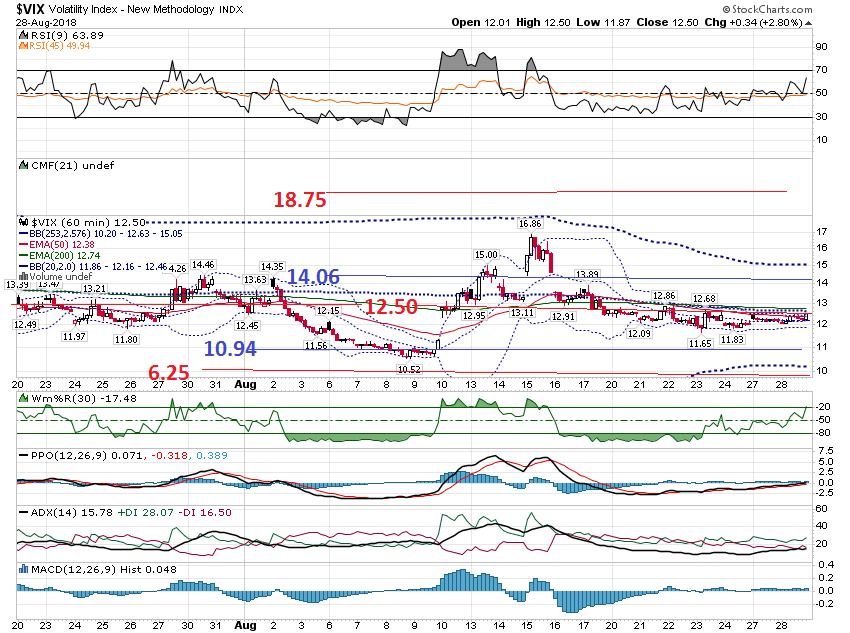 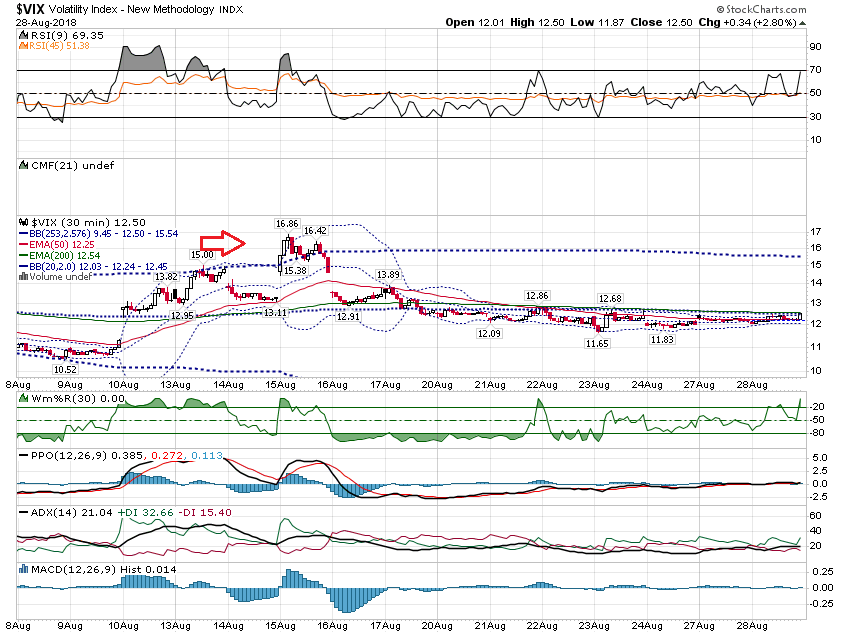 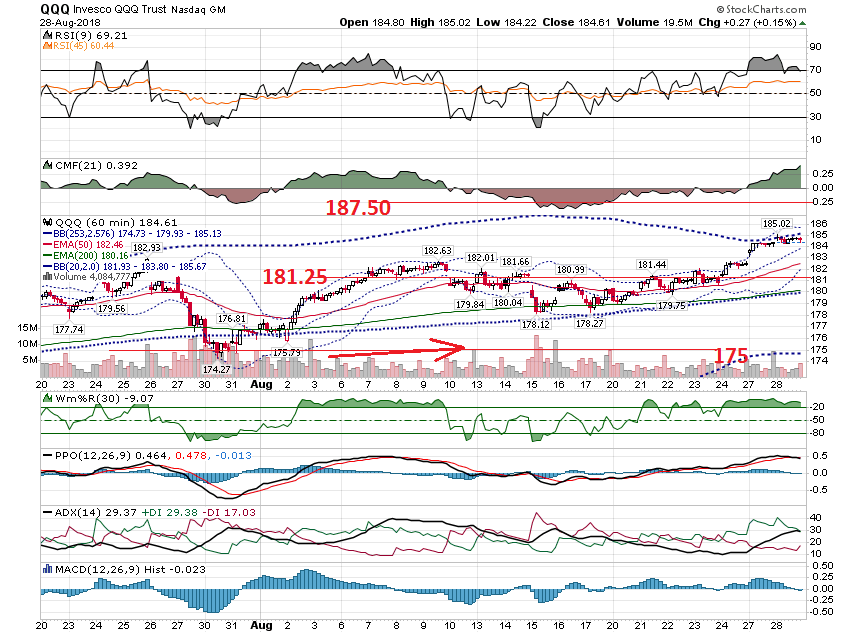 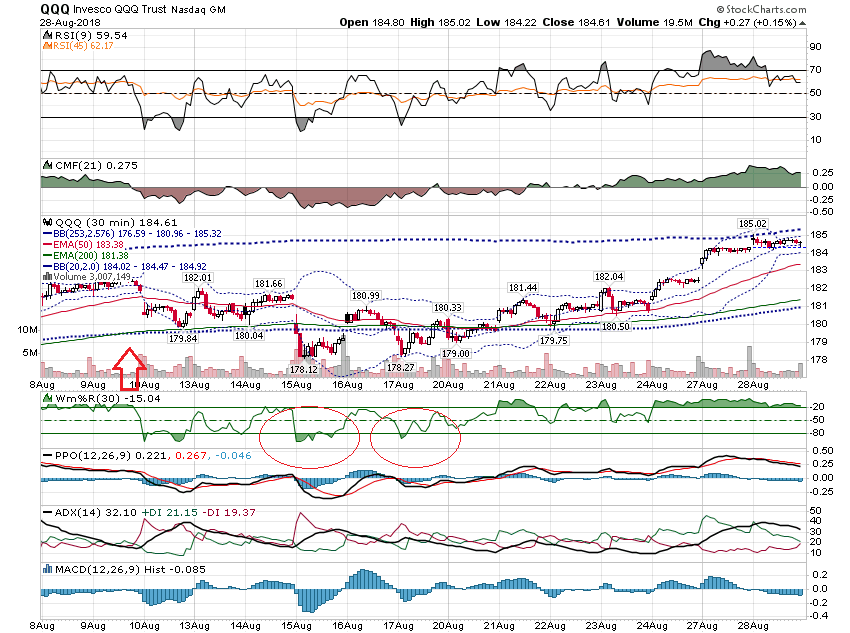 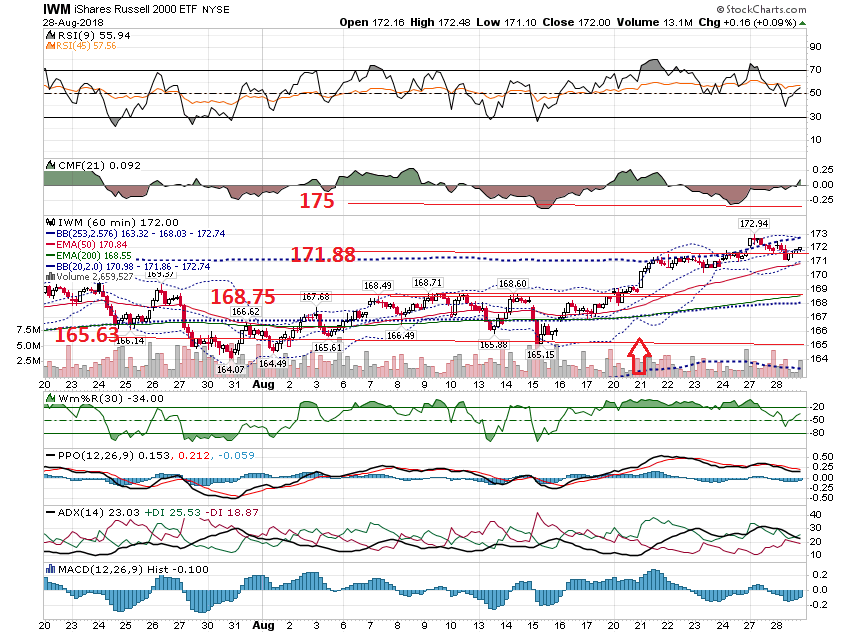 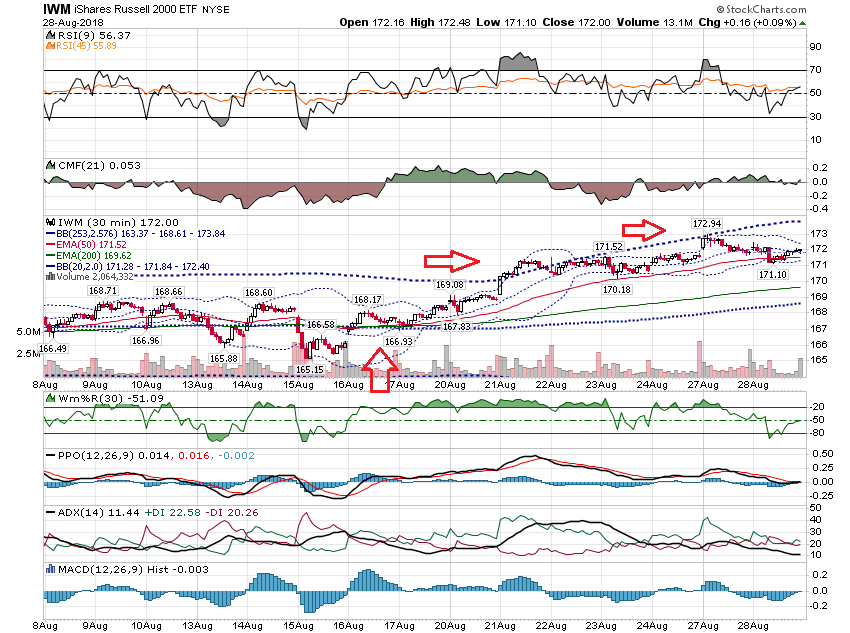 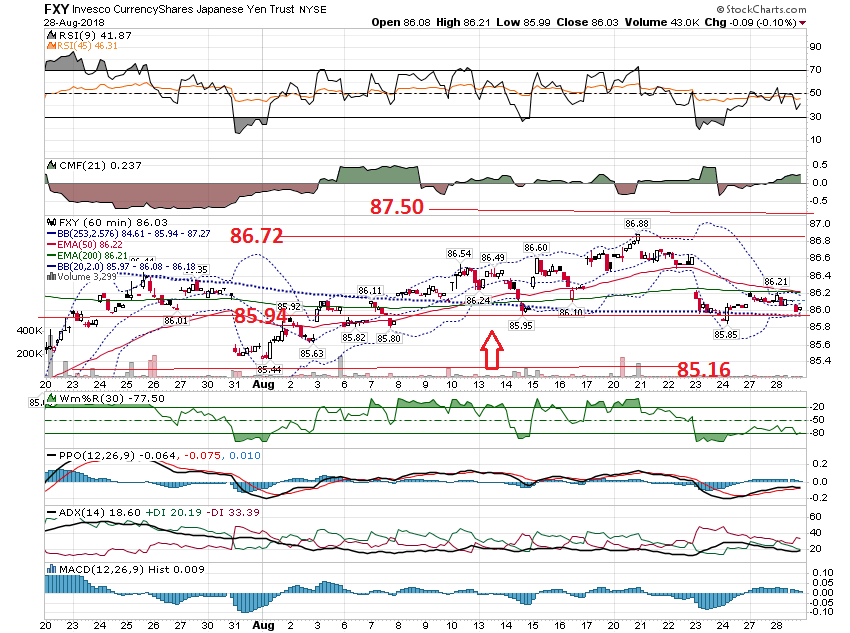 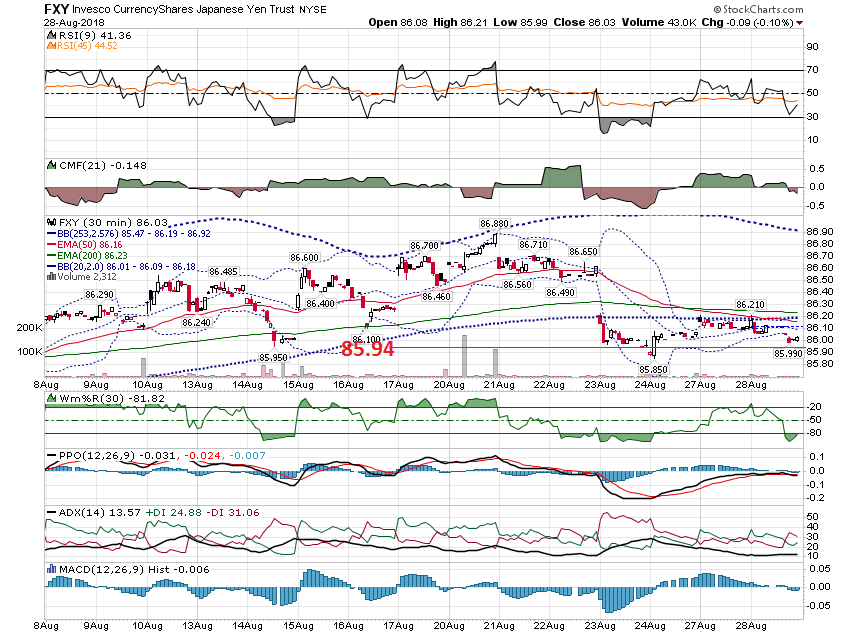 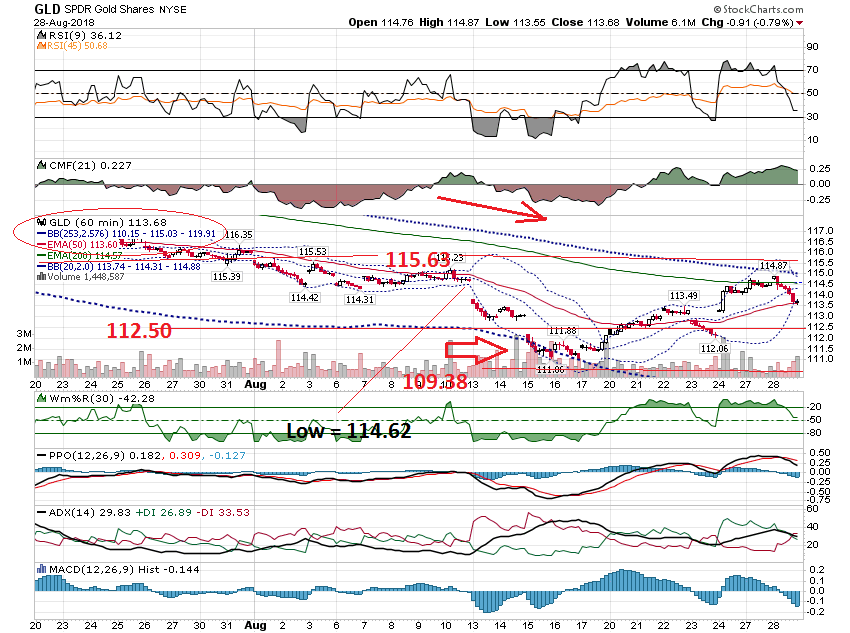 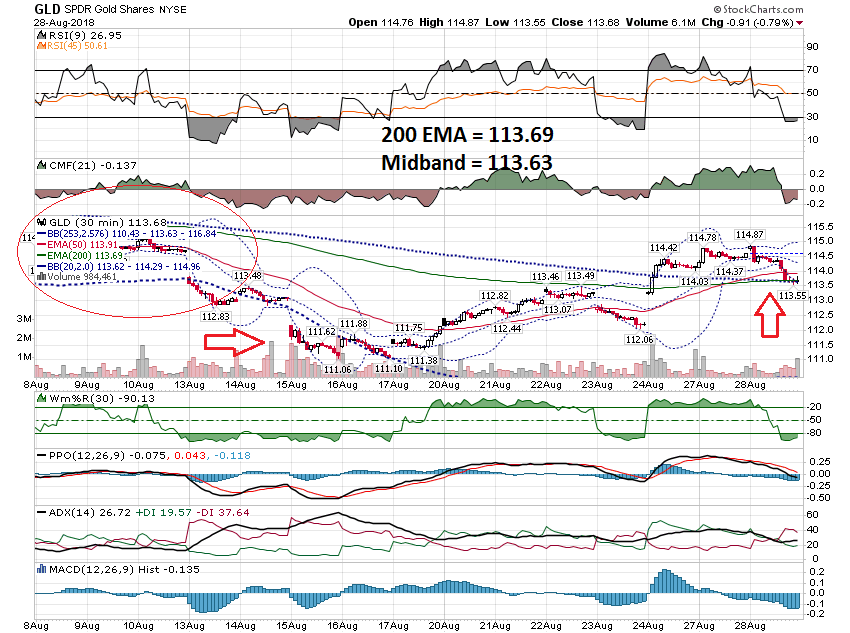 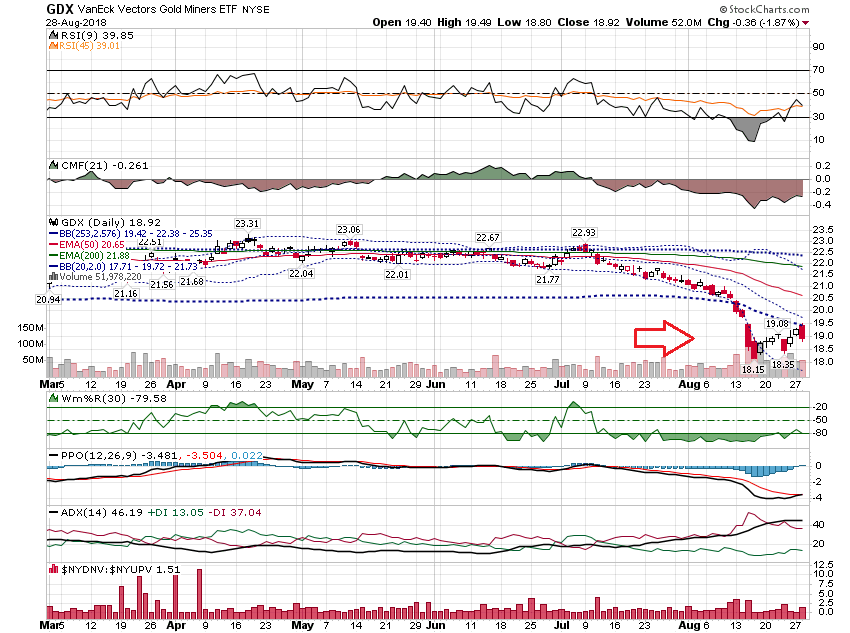 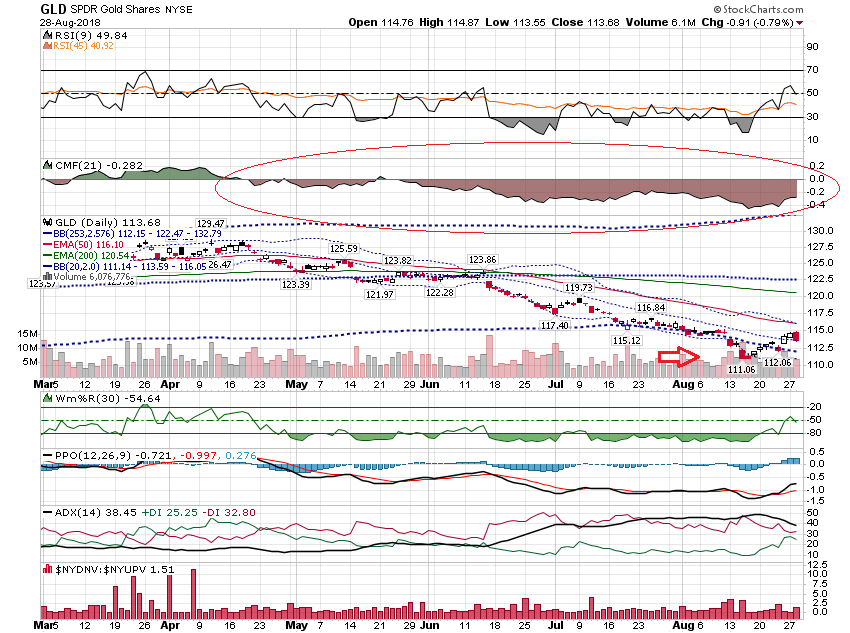 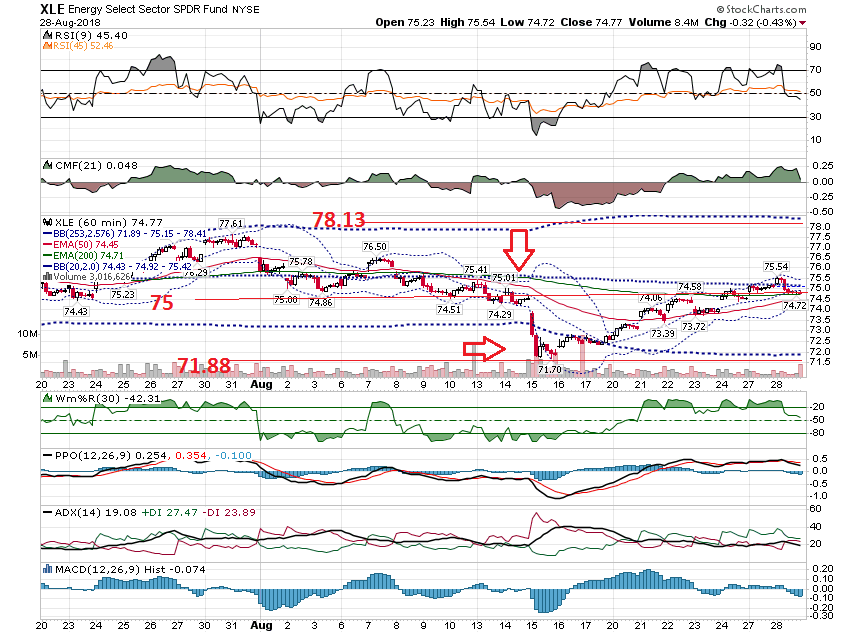 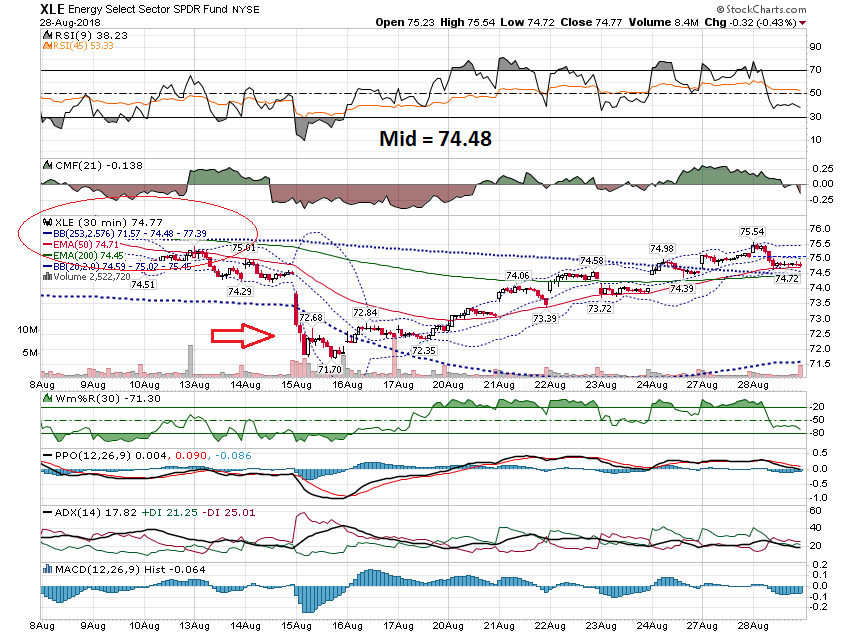 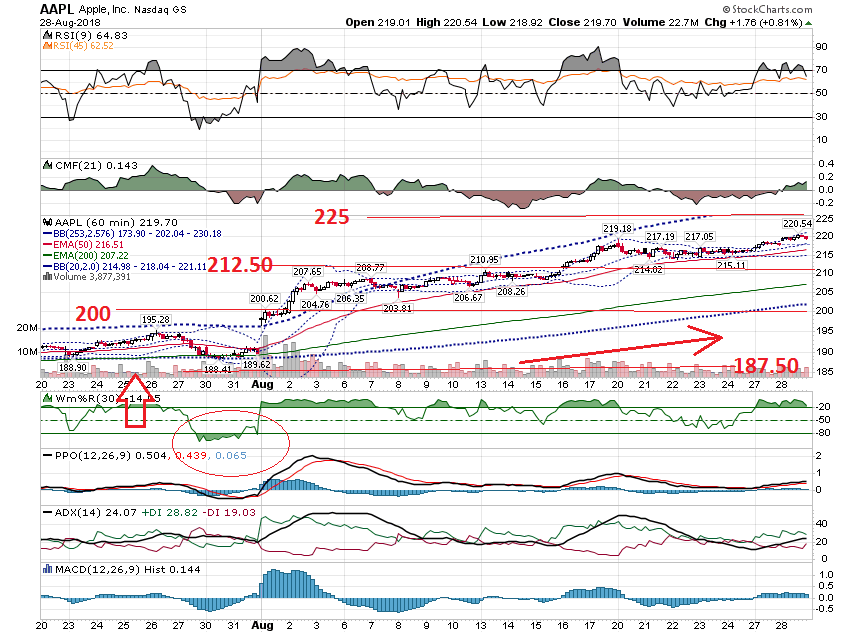 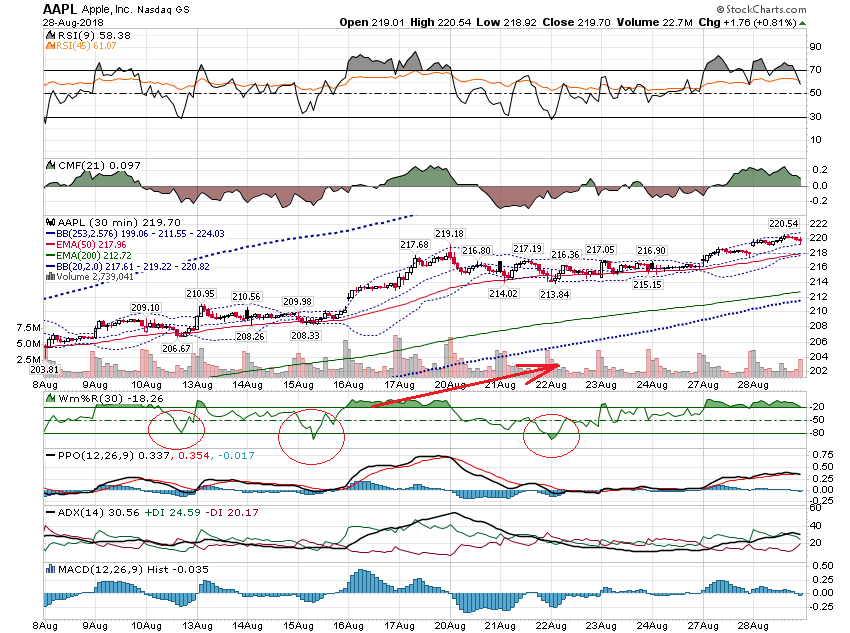 Short Term Set Up
"As we have seen a large pullbackin TLT and it's approaching your upside target is it time to place more bearish bets on TLT?"
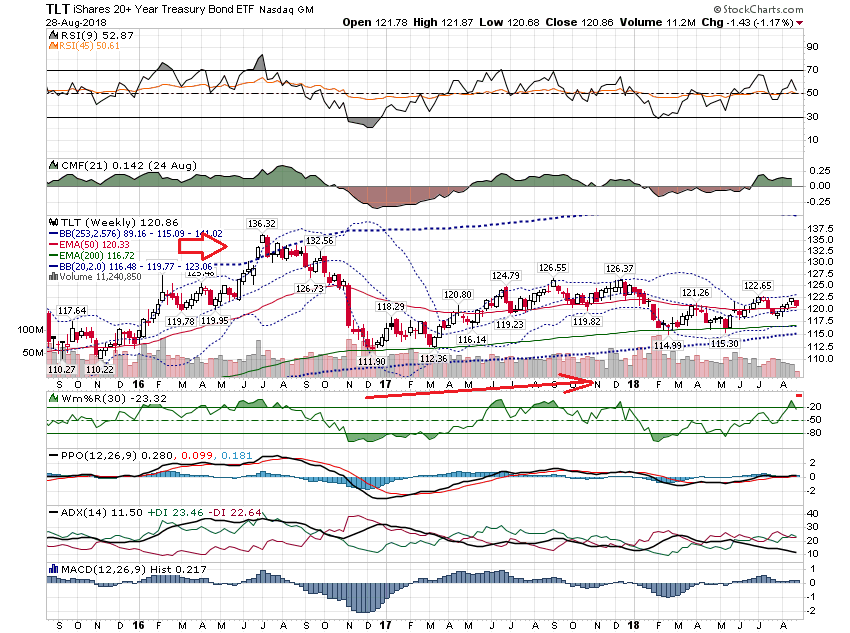 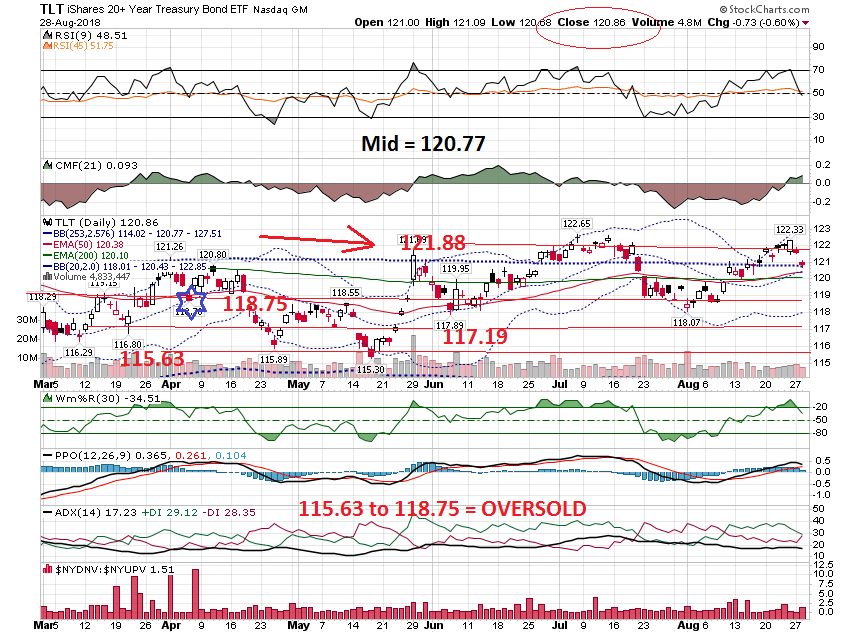 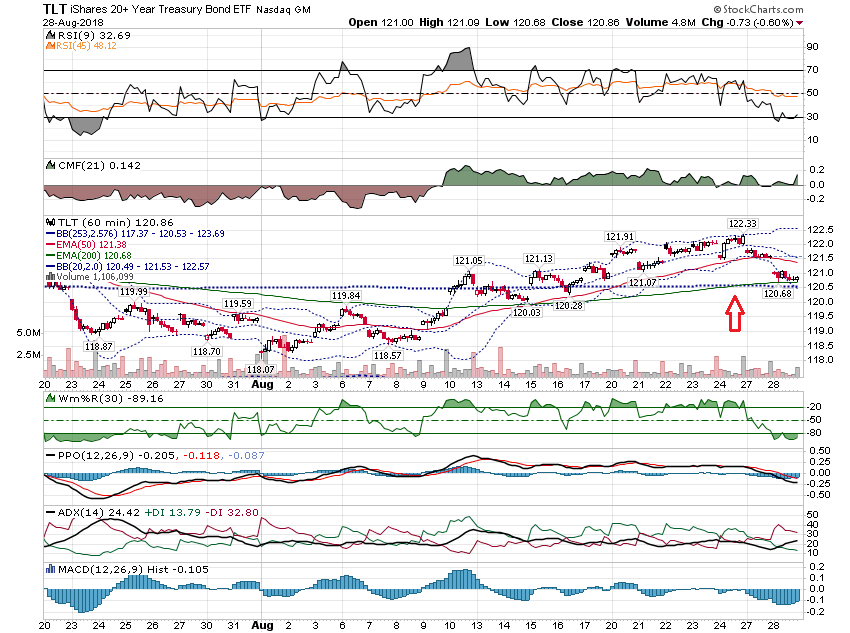 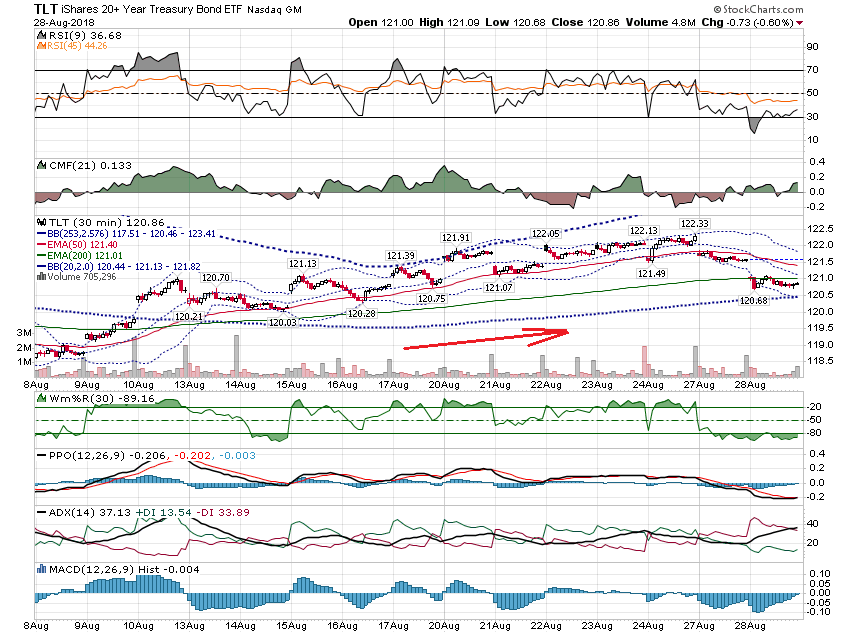 From August 17th UpdateWATCH LIST:Bullish Stocks: AMZN, GOOGL, CMG, HUM, NVDA, AET, ZBRA, WDAY, FANG, GRUB, SODA, PSX, VLO, CTXS, NTAP
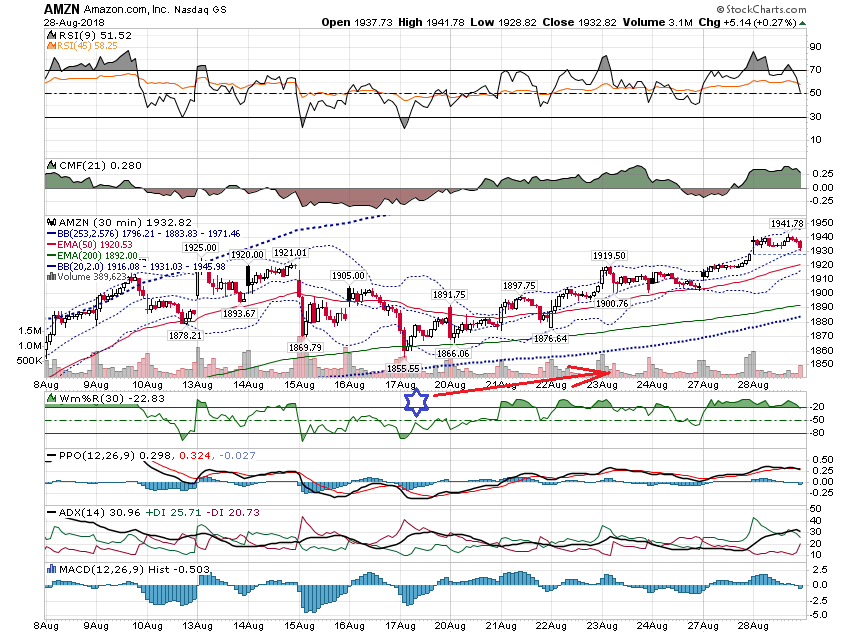 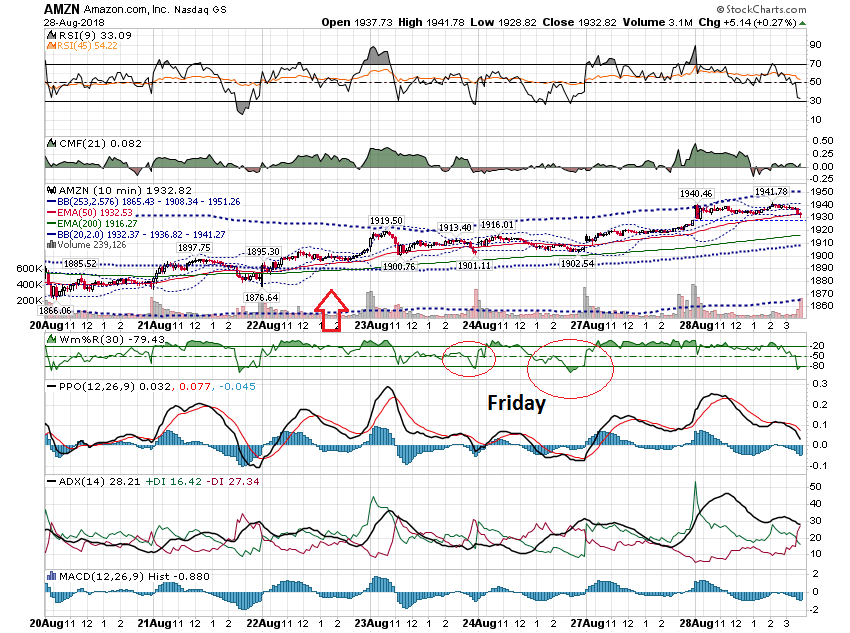 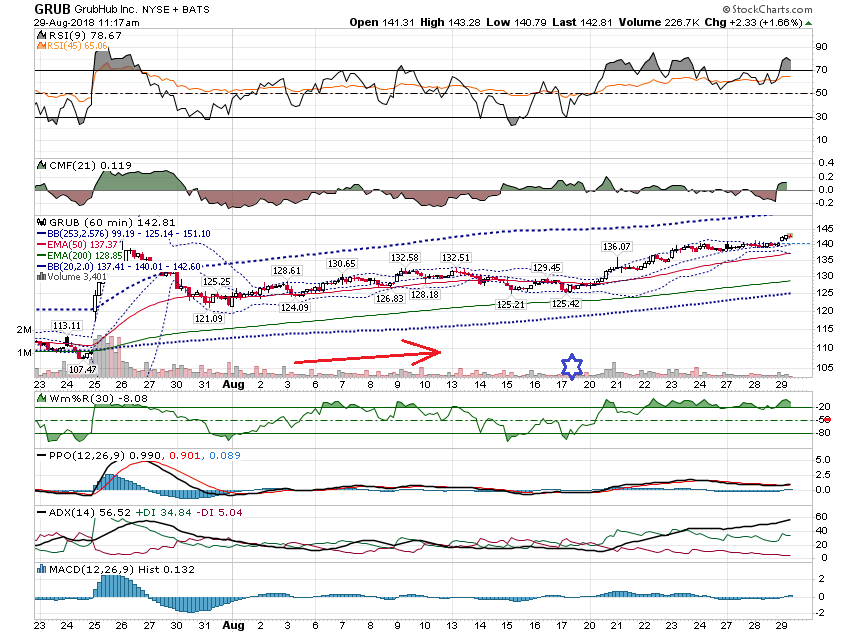 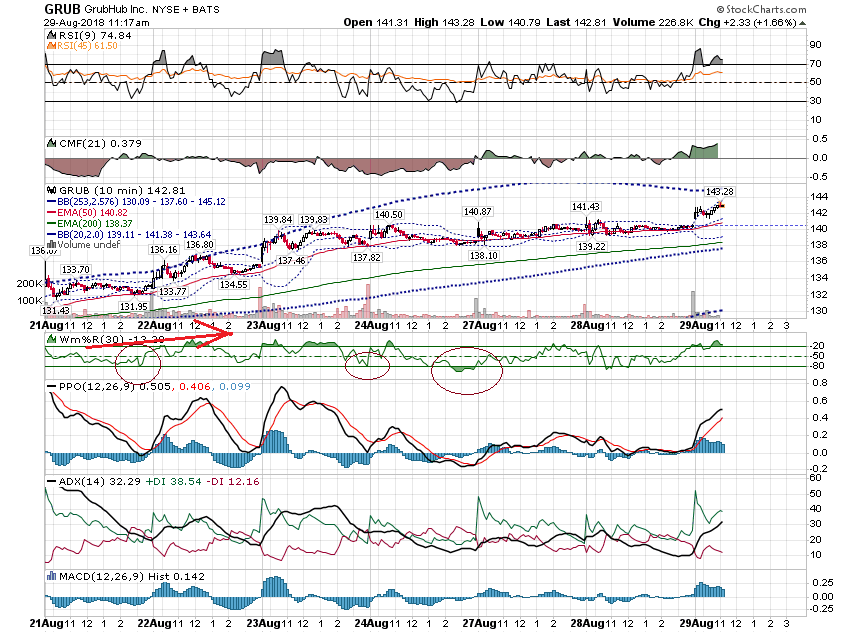 Thanks for watching!Bill DavisMad Day TraderAugust 29, 2018 davismdt@gmail.com